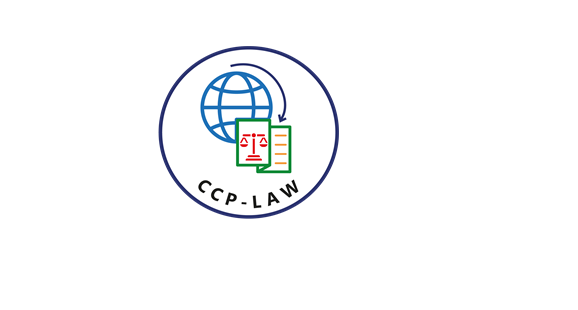 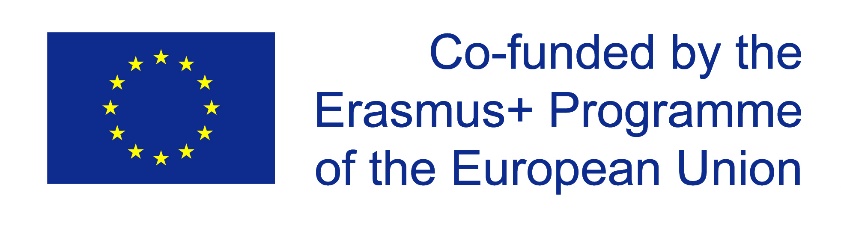 CCP-LAW
Curricula development on Climate Change Policy and Law
Subject title: Climate Change and Human Rights
Topic: Governmental obligations to Address the Human Rights Implications of Climate Change
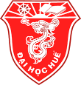 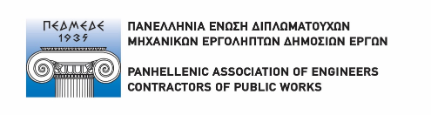 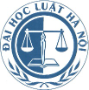 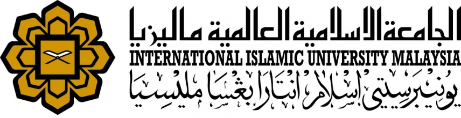 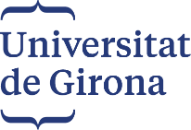 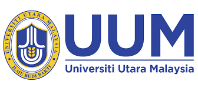 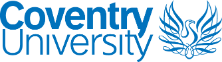 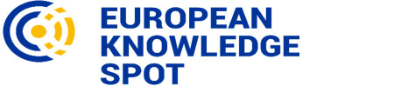 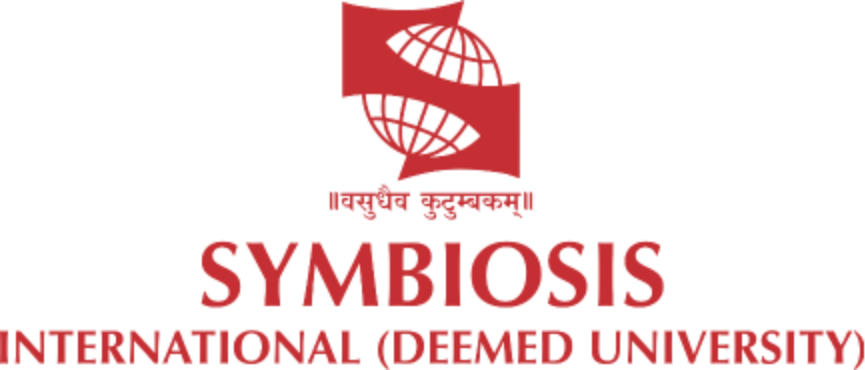 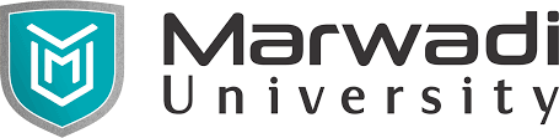 Project No of Reference: 618874-EPP-1-2020-1-VN-EPPKA2-CBHE-JP: 
The European Commission's support for the production of this publication does not constitute an endorsement of the contents, which reflect the views only of the authors, and the Commission cannot be held responsible for any use which may be made of the information contained therein.
OVERVIEW OF THE TOPIC
Introduction
Recognition of Human Rights Obligations Relating to the Environment 
Recognition of Human Rights Obligations Relating to Climate Change 
Governmental Obligations to Address the Human Rights Implications of Climate Change 
	A. Procedural Obligations 
i. Ensuring Access to Information and Conducting Environmental Assessments 
ii. Public Participation in Environmental Decision-making 
iii. Access to Administrative, Judicial, and Other Remedies 


Key Milestones in International Climate Negotiations
United Nations Conference On Environment And Development 
United Nations Framework Convention on Climate Change (UNFCCC)
Kyoto Protocol
The Doha Amendment
Paris Agreement
Towards a Human Rights Approach? 
Conclusions
OVERVIEW OF THE TOPIC
B. Substantive Obligations
i. Adaptation Obligations: Protecting Human Rights from Climate-Related Harms 
ii. Domestic Mitigation Obligations 
iii. International Cooperation Obligations 
iv. Obligations to Address Transboundary Harm 
v. Safeguarding Human Rights in Mitigation and Adaptation Activities
INTRODUCTION
There is an international agreement about the linkages between climate change and human rights and, the consensus has extended to the understanding that climate change will interfere with the full enjoyment of human rights. 

There is less consensus on the nature of corresponding obligations of governments and private actors to address the human rights implications of climate change. 

However, there are several well-established and emerging principles that are applicable in this context.
RECOGNITION OF HUMAN RIGHTS OBLIGATIONS RELATING TO THE ENVIRONMENT
In 1972 Stockholm Declaration recognized that there is 

	“a fundamental right to freedom, equality and adequate conditions of life, in an 	environment of a quality that permits a life of dignity and well-being.”.

According to the Office of the UN High Commissioner for Human Rights (OHCHR), this declaration reflects a 

	“general recognition of the interdependence and interrelatedness of human rights 	and environment.”
RECOGNITION OF HUMAN RIGHTS OBLIGATIONS RELATING TO THE ENVIRONMENT
The core international human rights treaties do not recognize a freestanding right to a clean environment. However, some of the UN human rights treaties explicitly recognize that inadequate environmental conditions can undermine the effective enjoyment of other enumerated rights, such as the rights to life, health, water, and food. 

UN Independent Expert on Human Rights and the Environment’s 2013 mapping report, which concluded that “[h]uman rights law includes obligations relating to the environment” that include both procedural obligations and substantive obligations.
RECOGNITION OF HUMAN RIGHTS OBLIGATIONS RELATING TO CLIMATE CHANGE
December 2005> Chair of the Inuit Circumpolar Conference (ICC) submitted a petition to the Inter-American Commission on Human Rights (IACHR) requesting relief for human rights violations resulting from the impacts of global warming and climate change. 

The petition specifically alleged that the United States—the largest cumulative emitter of greenhouse gas (GHG) emissions to date—had violated the Inuit’s human rights by failing to adopt adequate GHG controls.
RECOGNITION OF HUMAN RIGHTS OBLIGATIONS RELATING TO CLIMATE CHANGE
November 2007 > Small Island Developing States (SIDS) adopted the Male’ Declaration on the Human Dimension of Global Climate Change. 

This Declaration: 

was the first international agreement to explicitly recognize that “climate change has clear and immediate implications for the full enjoyment of human rights.” 

called upon the Conference of the Parties (COP) to the UNFCCC and the UN human rights bodies to launch a collaborative process for assessing the human rights implications of climate change.
RECOGNITION OF HUMAN RIGHTS OBLIGATIONS RELATING TO CLIMATE CHANGE
OHCHR issued a public statement for the Bali Climate Change Conference (COP-13) acknowledging: 

	1. “climate change can adversely affect the fundamental human rights of present 	and future generations” 

	2. governments have both moral and legal obligations to protect and promote 	basic human rights when tackling climate change.
RECOGNITION OF HUMAN RIGHTS OBLIGATIONS RELATING TO CLIMATE CHANGE
OHCHR issued a public statement for the Bali Climate Change Conference (COP-13) acknowledging: 

	1. “climate change can adversely affect the fundamental human rights of present 	and future generations” 

	2. governments have both moral and legal obligations to protect and promote 	basic human rights when tackling climate change.
RECOGNITION OF HUMAN RIGHTS OBLIGATIONS RELATING TO CLIMATE CHANGE
UN Human Rights Council (UNHRC), 2008 resolution:

	1. expreses concern that climate change “poses an immediate and far-reaching 	threat to people and communities around the world and has implications for the 	full enjoyment of human rights,” 


	2. directs the OHCHR to conduct a “detailed analytical study of the relationship 	between climate change and human rights” in consultation with states and other 	relevant international organizations and intergovernmental bodies.
RECOGNITION OF HUMAN RIGHTS OBLIGATIONS RELATING TO CLIMATE CHANGE
OHCHR, 2009 report,  found that:  

“[a]n increase in global average temperatures of approximately 2° C will have major, and predominantly negative, effects on ecosystems across the globe, on the goods and services they provide,” that it will “exacerbate the harmful effects of environmental pollution,” and that these effects “have implications for a wide range of human rights.”

	1. The report reflected the position of many developed countries that were willing 	to accept that climate change could interfere with the enjoyment of human rights 	but would not concede that this interference constituted a violation of international 	human rights law.
RECOGNITION OF HUMAN RIGHTS OBLIGATIONS RELATING TO CLIMATE CHANGE
“[There is] broad agreement that climate change has generally negative effects on the realization of human rights, […] it is less obvious whether, and to what extent, such effects can be qualified as human rights violations in a strict legal sense.” 

	2. The states have a duty to address the effects of climate change on human rights 	regardless of whether the state has contributed to climate change in a manner 	which gives rise to specific human rights violations.
RECOGNITION OF HUMAN RIGHTS OBLIGATIONS RELATING TO CLIMATE CHANGE
“[…] human rights law requires each State to do more than merely refrain from interfering with human rights itself; it also requires the State to undertake due diligence to protect against such harm from other sources.”

	3. A number of national level obligations that are applicable in this context are 	identified, such as the obligation to protect individuals against foreseeable threats 	of weather-related hazards, and to provide access to information and participation 	in decision-making.
RECOGNITION OF HUMAN RIGHTS OBLIGATIONS RELATING TO CLIMATE CHANGE
Several UNHRC resolutions recognise the linkages between climate change and human rights: 

Resolution 10/4 (2009) > anouncing that international cooperation would be “necessary” to enable implementation of the UNFCCC. 

Resolution 18/22 (2011) > affirming that “human rights obligations, standards and principles have the potential to inform and strengthen international and national policymaking in the area of climate change, promoting policy coherence, legitimacy, and sustainable outcomes” and that “in no case may a people be deprived of its own means of subsistence” as a result of climate change.”
RECOGNITION OF HUMAN RIGHTS OBLIGATIONS RELATING TO CLIMATE CHANGE
Resolution 26/27 (2014) > which explicitly noted the “urgent importance of continuing to address, as they relate to States’ human rights obligations, the adverse consequences of climate change for all, particularly in developing countries and its people whose situation is most vulnerable to climate change, especially those in a situation of extreme poverty, and deteriorating livelihood conditions.”

Resolution 29/15 (2015) > calling for new study on the relationship between climate change and the human right to the highest attainable standard of physical and mental health. 

The UNFCCC COP also formally recognized the linkages between climate change and human rights in the 2010 Cancun Agreements pointing out that countries “should, in all climate change-related actions, fully respect human rights.”
GOVERNMENTAL OBLIGATIONS TO ADDRESS THE HUMAN RIGHTS IMPLICATIONS OF CLIMATE CHANGE
The obligations of governments with respect to international human rights are frequently characterized as entailing three types of duties: 

	a) The duty to fulfill human rights, a positive obligation, which requires states to 	undertake measures to ensure the realization of rights for all members of society. 
	b) The duty to respect human rights, a negative obligation, which requires states to 	refrain from taking actions that would interfere with or curtail the enjoyment of human 	rights. 
	c) The duty to protect human rights against violations by third parties. 

Another way to conceptualize government duties in this context is to divide them into:

a) Procedural obligations
b) Substantive obligations
PROCEDURAL OBLIGATIONS
Procedural obligations on governments with respect to the environmental impacts of their activities, may include obligations:

	- to gather and disseminate information about environmental impacts
	- to facilitate public participation in environmental decision-making
	- to provide access to remedies for environmental harm. 

These obligations are based in civil and political rights, but “they have been clarified and extended in the environmental context on the basis of the entire range of human rights at risk from environmental harm.”
PROCEDURAL OBLIGATIONS
i. Ensuring Access to Information and Conducting Environmental Assessments 

The right to access information is enshrined in the International Covenant of Civil and Political Rights > Art. 19 ICCPR: 

	“2. Everyone shall have the right to freedom of expression; this right shall include 	freedom to seek, receive and impart information and ideas of all kinds, regardless 	of frontiers, either orally, in writing or in print, in the form of art, or through any 	other media of his choice.”

Moreover, according to the International Court of Justice (ICJ) states have an obligation vis-à-vis other states to conduct environmental assessments where there is a risk that a proposed activity “may have a significant adverse impact in a transboundary context, in particular, on a shared resource” and disclose the results of that EIA to countries that may be adversely affected.
PROCEDURAL OBLIGATIONS
Since states have an obligation to protect rights against harms caused by third parties, the right to access information includes any environmental risks caused by government activity, as well as other environmental risks that threaten the exercise of human rights.
 
The right of access to information is generally viewed as a prerequisite to the exercise of other procedural rights relating to public participation and access to remedies. 

Many regional human rights courts have held that states have an obligation to assess and disclose foreseeable environmental risks as part of their positive duties to protect, respect, and fulfill various human rights.
PROCEDURAL OBLIGATIONS
The UNFCCC outlines similar obligations with respect to assessing and disclosing information related to climate change. 

Art. 4(1)(h) UNFCCC requires states to:

“[p]romote and cooperate in the full, open and prompt exchange of relevant scientific, technological, technical, socio-economic and legal information related to the climate system and climate change, and to the economic and social consequences of various response strategies.” 

Art. 6 UNFCCC also proclaim the Parties to provide “public access to information on climate change and its effects.” Including direct information on national GHG emissions and measures taken to address climate change and its effects.
PROCEDURAL OBLIGATIONS
Several expert bodies have explicitly directed states to account for climate change when fulfilling their obligations to evaluate environmental risks and disclose environmental information to the public. 

For example, regarding the right to water, the Committee on Economic, Social and Cultural Rights (CESCR) has determined that State parties should establish mechanisms for assessing the impacts of climate change, desertification and other environmental harms on watersheds.
PROCEDURAL OBLIGATIONS
ii. Public Participation in Environmental Decision-making 

The right of everyone to take part in the government of their country and in the conduct of public affairs is recognize in Art. 21 UDHR and Art. 25 ICCPR. 

Article 25 ICCPR:
	“Every citizen shall have the right and the opportunity, without any of the 	distinctions mentioned in article 2 and without unreasonable restrictions:
	(a) To take part in the conduct of public affairs, directly or through freely chosen 	representatives;
	(b) To vote and to be elected at genuine periodic elections which shall be by 	universal and equal suffrage and shall be held by secret ballot, guaranteeing the 	free expression of the will of the electors;
	(c) To have access, on general terms of equality, to public service in his country.”
PROCEDURAL OBLIGATIONS
The UNFCCC also directs states to promote and facilitate “public participation in addressing climate change and its effects and developing adequate responses.” 

UN General Assembly Resolution 67/210 (2013) recognizes the:

	“need to engage a broad range of stakeholders at the global, regional, national 	and local levels, including national, subnational and local governments, private 	businesses and civil society, and including youth and persons with disabilities, 	and that gender equality and the effective participation of women and indigenous 	peoples are important for effective action on all aspects of climate change.”
PROCEDURAL OBLIGATIONS
The use of ‘adequate’ or ‘effective’ gives a vague ‘public participation’ meaning. At a minimum, this should imply:

	1. assessment and disclosure of environmental impacts
	2. effective communication of those impacts, for instance in a language and venue 	that is accessible to the persons who will be affected
	3. an opportunity for affected persons to “voice their concerns”, especially 	vulnerable groups.

OHCHR emphasizes that “adequate and meaningful consultation with affected persons should precede decisions to relocate people away from hazardous zones.” 

The Special Rapporteur on the human rights of migrants, François Crépeau, has also contributed to this discussion by recommending certain obligations and good practices for States to address the impacts of climate change on migrants.
PROCEDURAL OBLIGATIONS
iii. Access to Administrative, Judicial, and Other Remedies 

The UDHR, ICCPR, and ICESCR all recognize that states should provide an “effective remedy” for human rights violations. 

The respective human rights bodies for these treaties have clarified that such remedies extend to human rights violations caused by environmental harms. 

Procedural dimension: states must provide access to administrative and judicial proceedings to adjudicate claims of human rights violation
Substantive dimension: states must also ensure that compensation or other forms of redress are available when violations do occur.
PROCEDURAL OBLIGATIONS
The Committee on Economic, Social and Cultural Rights (CESCR) has noted that states should ensure that adequate compensation, alternative accommodation, and resettlement opportunities are provided to indigenous communities and other groups who are displaced by large infrastructure projects and deforestation.

The Special Rapporteur on Adequate Housing, Raquel Rolnik, has stated that human rights standards:

	“require the existence of institutional forms of redress for grievances, 	compensation in response to inevitable damages and an evaluation of the 	distributional impacts of projects and effects”.
PROCEDURAL OBLIGATIONS
The UNFCCC does not explicitly recognize a right of access to justice or remedies for individuals. 

However, the Cancun Agreements describe the need to consider “information from those affected, and evidence of actual impacts” of response measures (adaptation and mitigation). 

But the COP has yet to establish any clear mandate for countries, climate finance mechanisms, or other entities to ensure access to a grievance mechanism for those who are harmed by the impacts of or responses to climate change.
SUBSTANTIVE OBLIGATIONS
Both the ICESCR and ICCPR contain substantive rights, such as the rights to life, health, and an adequate standard of living, accompanied by a combination of: 

	1. negative obligations for states to refrain from taking action that would interfere 	with rights. 

	2. positive obligations for states to protect and fulfill rights.
SUBSTANTIVE OBLIGATIONS
UN General Assembly: 

	“Each state has a prime responsibility and duty to protect, promote and 	implement all human rights and fundamental freedoms, inter alia, by adopting 	such steps as may be necessary to create all conditions necessary in the social, 	economic, political, and other fields, as well as the legal guarantees required to 	ensure that all persons under its jurisdiction, individually and in association with 	others, are able to enjoy all those rights and freedoms in practice.”
SUBSTANTIVE OBLIGATIONS
Based on these obligations, the CESCR, regional courts, and UN special rapporteurs have concluded that states have a general duty to “adopt legal and institutional frameworks that protect against, and respond to, environmental harm that may or does interfere with the enjoyment of human rights.”

Framework > must ensure that the state will respect human rights in all of its activities and decisions + prevent third parties from creating environmental harms that interfere with human rights. 

Environmental harms > adverse impacts of climate change that can interfere with the exercise of human rights.
SUBSTANTIVE OBLIGATIONS
Obligations that may arise in this context: 

	1. adaptation obligations > to enact frameworks for protecting people against the 	effects of climate change

	2. domestic mitigation obligations > to regulate the sources of GHG emissions

	3. international cooperation obligations > to participate in international 	negotiations for an effective global climate agreement

	4. transboundary mitigation obligations > to mitigate the effect of their activities 	on the human rights of persons outside of their jurisdiction

	5. an obligation to ensure that mitigation and adaptation activities do not 	themselves contribute to human rights violations.
SUBSTANTIVE OBLIGATIONS
Principles which apply to all of these obligations:
 
	maximum extent of the available resources > states “must take deliberate, 	concrete and targeted measures, making the most efficient use of available 	resources, to move as expeditiously and effectively as possible towards the full 	realization of rights.” 

	immediate implementation > to ensure, at the very least, “minimum essential 	levels” of each right that is enshrined in the ICESCR + to refrain from 	undertaking actions that cause a violation of any human rights 

	duty to protect all rights against third parties > states must “take appropriate 	measures or to exercise due diligence to prevent, punish, investigate or redress” 	any human rights violations caused by third parties.
SUBSTANTIVE OBLIGATIONS
i. Adaptation Obligations: Protecting Human Rights from Climate-Related Harms 

Article 6 ICCPR states that “[e]very human being has the inherent right to life” and that no person “shall be arbitrarily deprived of life.” 

The HR Committee has noted that the right to life “should not be interpreted narrowly” and that “the protection of this right requires that States adopt positive measures” to protect life. 

The ICESCR contains a number of additional rights which also require positive action from the state for their implementation, for example right to health. 

Moreover, both ICCPR and ICESCR include obligations to protect human rights from harms caused by third parties.
SUBSTANTIVE OBLIGATIONS
European Court of Human Rights (ECtHR), Budayeva and Others v. Russia 

	Russian authorities had violated the right to life when: 
	1. the authorities knew that there was a risk of a mud-slide, 
	2. they did not implement land planning and emergency relief policies, 
	3. they did not adequately inform the public about the risk
	4. eight citizens died as a result of the mud-slide.
 
Lahore High Court Green Bench, Ashgar Leghari v. Federation of Pakistan
	
	The national government had violated the fundamental rights of its citizens, 	including the right to life, by failing to implement adaptation measures 	recommended in the National Climate Policy and Framework.
SUBSTANTIVE OBLIGATIONS
District Court of the Hague, Urgenda Foundation v. Kingdom of the Netherlands 

	The failure of the Dutch State to take sufficient actions to prevent dangerous 	climate change. 

	The “standard of care” that the Dutch national government must exercise to 	protect its citizens from climate-related harms is directly linked to the right to life 	and corresponding obligation of governments to protect citizens from 	environmental harm.
SUBSTANTIVE OBLIGATIONS
The UNFCCC does not recognize a right to adaptation, but it does call upon:

	- all parties to “[c]ooperate in preparing for adaptation to the impacts of climate 	change; develop and elaborate appropriate and integrated plans for coastal zone 	management, water resources and agriculture, and for the protection and 	rehabilitation of areas, particularly in Africa, affected by drought and 	desertification, as well as floods.”

	- developed countries to provide assistance to developing countries to address the 	adverse effects of climate change in those countries.
SUBSTANTIVE OBLIGATIONS
The Hyogo Framework for Action (2005-2015) and the Sendai Framework for Disaster Risk Reduction (2015- 2030), endorsed by the United Nations General Assembly, also outline a set of obligations for countries to build resilience of their citizens to disasters.

The Sendai Framework explicitly recognizes that:

“[m]anaging the risks of disasters is aimed at protecting persons and their property, health, livelihoods and productive assets, as well as cultural and environmental assets, while promoting and protecting all human rights, including the right to development.”
each state has the “primary responsibility” to take “effective measures to reduce disaster risk” within its jurisdiction

The Sendai Framework outlines some principles and directives in order to states implement their human rights obligations with respect to climate-related disaster planning and risk reduction.
SUBSTANTIVE OBLIGATIONS
OHCHR 

States are “legally bound to address [climate-related] vulnerabilities in accordance with the principle of equality and non-discrimination.” 

Non-discrimination principle requires that states:

	“[…] identify marginalized or vulnerable individuals and groups; address specific 	needs through ‘targeted and differentiated interventions;’ and tackle underlying 	power imbalances and structural cases of ‘differential vulnerability’ within and 	between households while building the ecological resilience necessary to reduce 	vulnerability and achieve threshold needs.”
SUBSTANTIVE OBLIGATIONS
States have discretion to decide how to protect human rights against climate-related effects. 

But they might include measures that are necessary to protect lives from imminent threats, such as:

early-warning systems and risk notification, which tie into the obligation to disclose information; 

improvements to physical infrastructure to reduce the risk of floods or other hazards; 
emergency response plans; or

the provision of disaster relief and humanitarian assistance in times of emergency.
SUBSTANTIVE OBLIGATIONS
Some of the UN Special Rapporteurs also further expanded upon the measures that states should take to protect human rights in the context of climate-related disasters and slow-onset degradation:

Access to Food
Addressing food shortages and price shocks that are caused or aggravated by climate related phenomena.
Developing social safety nets to ensure that those who are adversely affected by climate change (for instance, through displacement or loss of livelihoods) will have access to food.
SUBSTANTIVE OBLIGATIONS
Urban Planning and Warning Systems 
Elaborating risk assessments in urban planning, rural development projects, and housing design (with a particular focus on vulnerable areas).
Establishing necessary infrastructure and services to prevent extreme weather events from becoming disasters.
Providing warning information to all neighborhoods to allow dwellers to seek protection and take risk reduction actions.
Providing access to “affordable and well-located land for the urban poor” to “avoid further unplanned settlement expansions” that contribute to climate change vulnerability.
SUBSTANTIVE OBLIGATIONS
Displacement and Resettlement
Conducting risk assessments, providing public participation risk assessments, providing public participation opportunities, and ensuring that there are human rights safeguards for all programs to manage migration and displacement. 
Ensuring adequate resettlement opportunities for those who are temporarily displaced by climate change-related disasters and ensuring that “temporary relocation must last only as long as absolutely necessary, and all displaced persons should have the right to return to their homes without discrimination.”
Ensuring that the UNFCCC and related climate change frameworks address “the nexus between the effects of climate change and displacement” and that the least developed countries are provided with technical assistance, financial resources and/or other enhancements to domestic capacity to cope with climate-related displacement.
Adhering to the Guiding Principles on Internal Displacement, which describe how human rights considerations should be incorporated into government actions to prevent and manage internal displacement.
SUBSTANTIVE OBLIGATIONS
ii. Domestic Mitigation Obligations 

States may also have an obligation to respond to the core causes of climate change, such as anthropogenic emissions of GHGs and the accumulation of GHGs in the atmosphere. 

Although it has not expressly characterized this as an obligation, the CESCR has stated that State Parties to the ICESCR should mitigate the effects of climate change to safeguard the economic, social and cultural rights of their citizens.

UNFCCC provide a useful frame for the GHGs mitigation obligations recognizing that all states share a duty to “prevent dangerous anthropogenic interference with the atmosphere” as necessary to “allow ecosystems to adapt naturally to climate change, to ensure that food production is not threatened and to enable economic development to proceed in a sustainable manner.”
SUBSTANTIVE OBLIGATIONS
Many countries have made and are making relatively small contributions to climate change; their GHG emissions reductions will not significantly impact their peoples’ enjoyment of human rights. By contrast, emissions reductions by the U.S., China, the E.U. and other major emitters matter a great deal.

In the 2010 Cancun Agreements, the COP agreed that, to achieve this goal, they must “hold the increase in global average temperature below 2°C e above pre-industrial levels,” and that they should consider strengthening this long-term goal to hold the global average temperature increase to 1.5°C. 

Many UN independent experts and other stakeholders feel that to protect fundamental human rights, it will be necessary to keep global warming well below the 2°C goal. The UNFCCC provides the core principles that should be respected in this approach, such as the precautionary principle and intergenerational equity.
SUBSTANTIVE OBLIGATIONS
The UNFCCC also provides insight on how to allocate the responsibility for achieving its target.  Under the principle of common-but-differentiated responsibilities, developed countries must:

	- take the lead in ensuring that we remain within the 2°C global warming goal 
	- incorporate GHG mitigation goals into their development plans, laws, and 	policies. 

This approach accords with fundamental principles of equity, responsibility, and burden sharing.
SUBSTANTIVE OBLIGATIONS
iii. International Cooperation Obligations 

The UN Charter states that all UN member states:

	“pledge themselves to take joint and separate action in co-operation with the 	Organization for the achievement of [inter alia] universal respect for, and 	observance of, human rights and fundamental freedoms for all.”

The ICESCR requires parties to:
	“take steps, individually and through international assistance and co-operation, 	especially economic and technical, to the maximum of its available resources, 	with a view to achieving progressively the full"

The UDHR and ICCPR recognize an obligation of states to “promote universal respect for, and observance of” human rights and freedoms.
SUBSTANTIVE OBLIGATIONS
Both the CESCR and the OHCHR have concluded that states have an obligation to address the extraterritorial impacts of environmental harm caused by activities within their jurisdiction > “obligations of international cooperation” require that states: 

Refrain from interfering with the enjoyment of human rights in other countries
Take measures to prevent third parties (e.g. private companies) over which they hold influence from interfering with the enjoyment of human rights in other countries 
Take steps through international assistance and cooperation, depending on the availability of resources, to facilitate fulfillment of human rights in other countries, including disaster relief, emergency assistance, and assistance to refugees and displaced persons 
Ensure that human rights are given due attention in international agreements and that such agreements do not adversely impact upon human rights
SUBSTANTIVE OBLIGATIONS
According to doctrine, the obligation of international cooperation would likely require the following actions from countries with respect to climate change: 

setting mitigation targets that are consistent with the full enjoyment of human rights (and implementing those targets)
funding adaptation measures in vulnerable countries 
crafting international agreements that do not adversely affect human rights
 providing financial assistance and/or technology transfer for climate change mitigation measures in countries that lack resources to implement those measures
compensating people for harm incurred as a result of climate change.
SUBSTANTIVE OBLIGATIONS
iv. Obligations to Address Transboundary Harm 

The duty to address transboundary environmental harms > closely related to, and partially premised on, their duties of international cooperation > derives in part from customary international law, which primarily deals with a state’s obligations vis-à-vis other states, as opposed to a state’s obligations to individuals. 

International Court of Justice (ICJ), in the Corfu Chanel case stated that as a matter of customary international law, it is “every State’s obligation not to allow knowingly its territory to be used for acts contrary to the rights of other States.” Specifically, there is a “principle of prevention” that requires a state to “use all the means at its disposal in order to avoid activities which take place in its territory, or in any area under its jurisdiction, causing significant damage to the environment of another State.”
SUBSTANTIVE OBLIGATIONS
It is less clear whether states have an independent obligation, as a matter of international human rights law, to prevent transboundary harms where the harms originate from activities that occur within their own jurisdiction but have adverse effects on the enjoyment of human rights in other jurisdictions. 

The CESCR has interpreted the ICESCR as encompassing extraterritorial obligations > no jurisdictional limitation > states are directed to cooperate internationally, and to use the maximum available resources, to protect the numerated human rights for all persons.

Many developed countries > do not support the extraterritorial application of the convention.
SUBSTANTIVE OBLIGATIONS
The ICCPR does include a jurisdictional limit > “to respect and to ensure to all individuals within its territory and subject to its jurisdiction” the rights recognized therein.

HR Committee has interpreted this as requiring states to respect and ensure civil and political rights for all persons within their “effective control.” > does not held that a state has an obligation to protect the right to life of persons outside of its jurisdiction against harms caused by activities within its jurisdiction 

The UNFCCC > recognize that states have obligations to address the effect of their activities on global resources, such as the climate, oceans, and biodiversity > principle of common but differentiated responsibilities is premised on the idea that the states most responsible for climate change must take the lead in order to address the adverse effects of climate change on ecosystems and people across the world, not just their own citizens.
SUBSTANTIVE OBLIGATIONS
v. Safeguarding Human Rights in Mitigation and Adaptation Activities 

International law requires states and other governmental actors to ensure that the actions they undertake to mitigate or adapt to climate change do not violate human rights, as part of their duty to respect human rights > both specific projects and broader policy decisions
CESCR Statement on the World Food Crisis > biofuel crisis:

	“urge[d] State parties to address the structural causes at the national and 	international levels, including by […i]mplementing strategies to combat global 	climate change that do not negatively affect the right to adequate food and 	freedom from hunger, but rather promote sustainable agriculture, as required by 	Article 2 of the United Nations Framework Convention on Climate Change.”
SUBSTANTIVE OBLIGATIONS
Paragraph 89 of the Cancun Agreements > the COP urges developed country Parties to: 

	“strive to implement policies and measures to respond to climate change in such a 	way as to avoid negative social and economic consequences for developing 	country Parties, taking into account Article 3 of the Convention, and to assist 	these Parties to address such consequences by providing support, including 	financial resources, transfer of technology and capacity-building, in accordance 	with Article 4 of the Convention, to build up the resilience of societies and 	economies negatively affected by response measures.”

Art. 8 of the Cancun Agreements > explicitly recognized that the Parties “should, in all climate change-related actions, fully respect human rights as enunciated in the outcome of the sixteenth session of the Conference of the Parties to the Convention.”